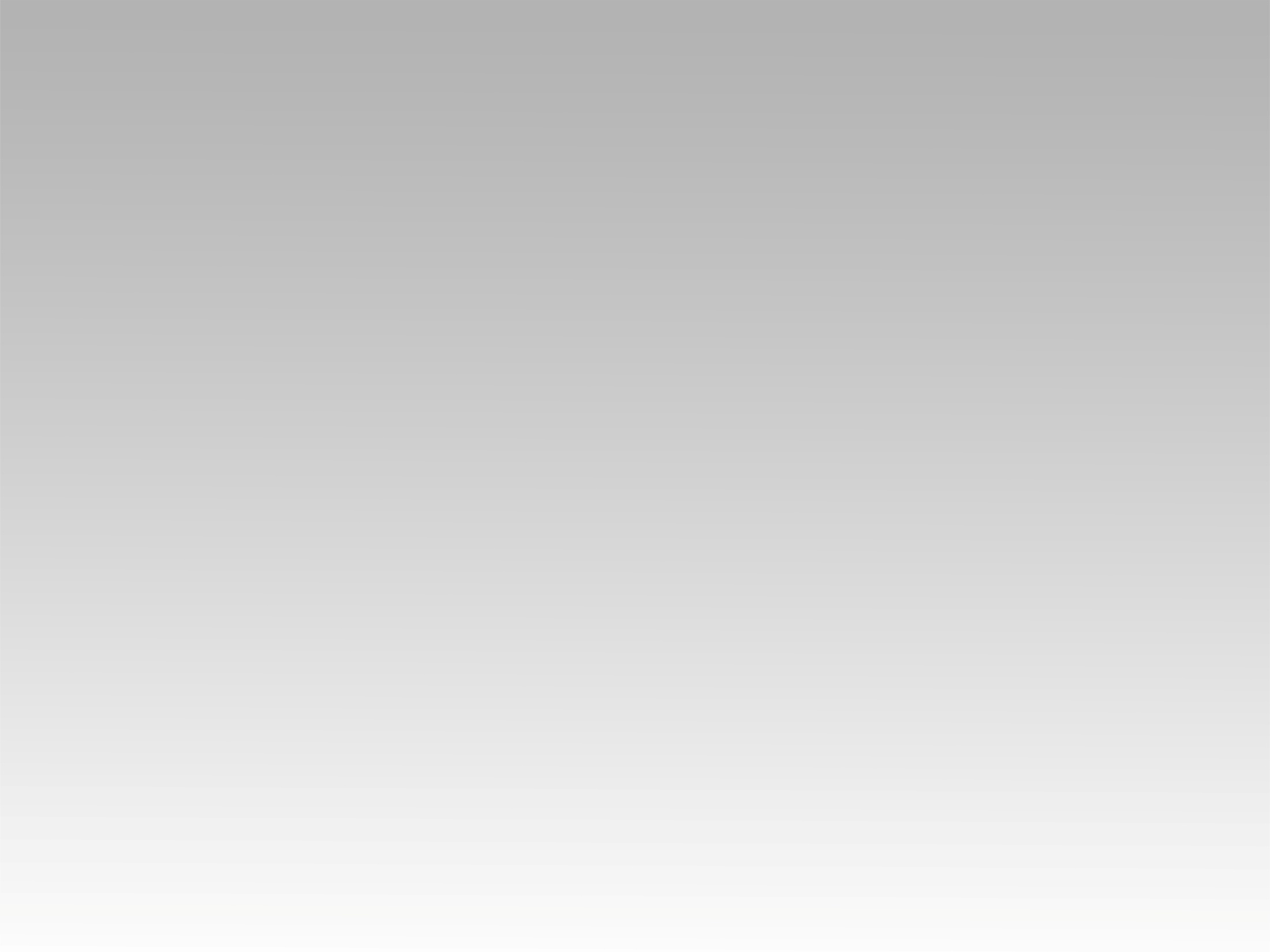 ترنيمة 
مزمور 8
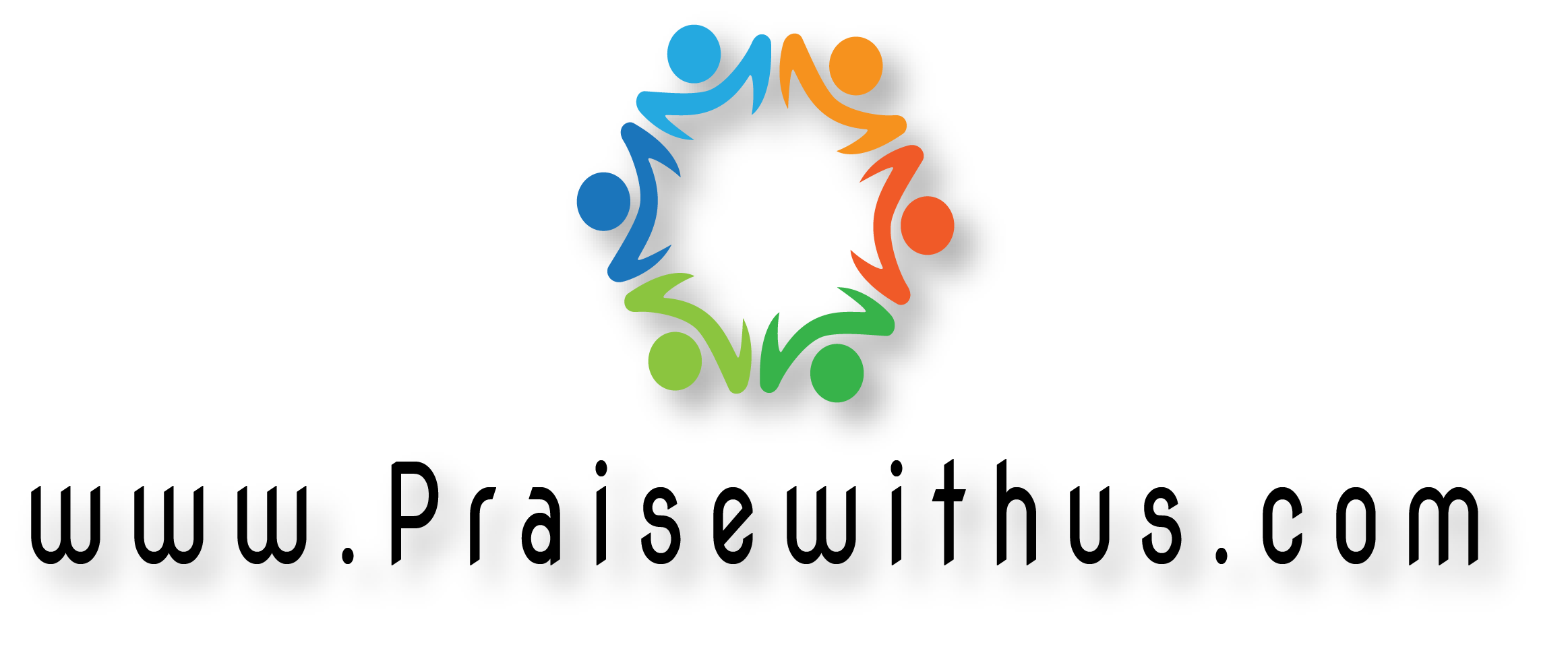 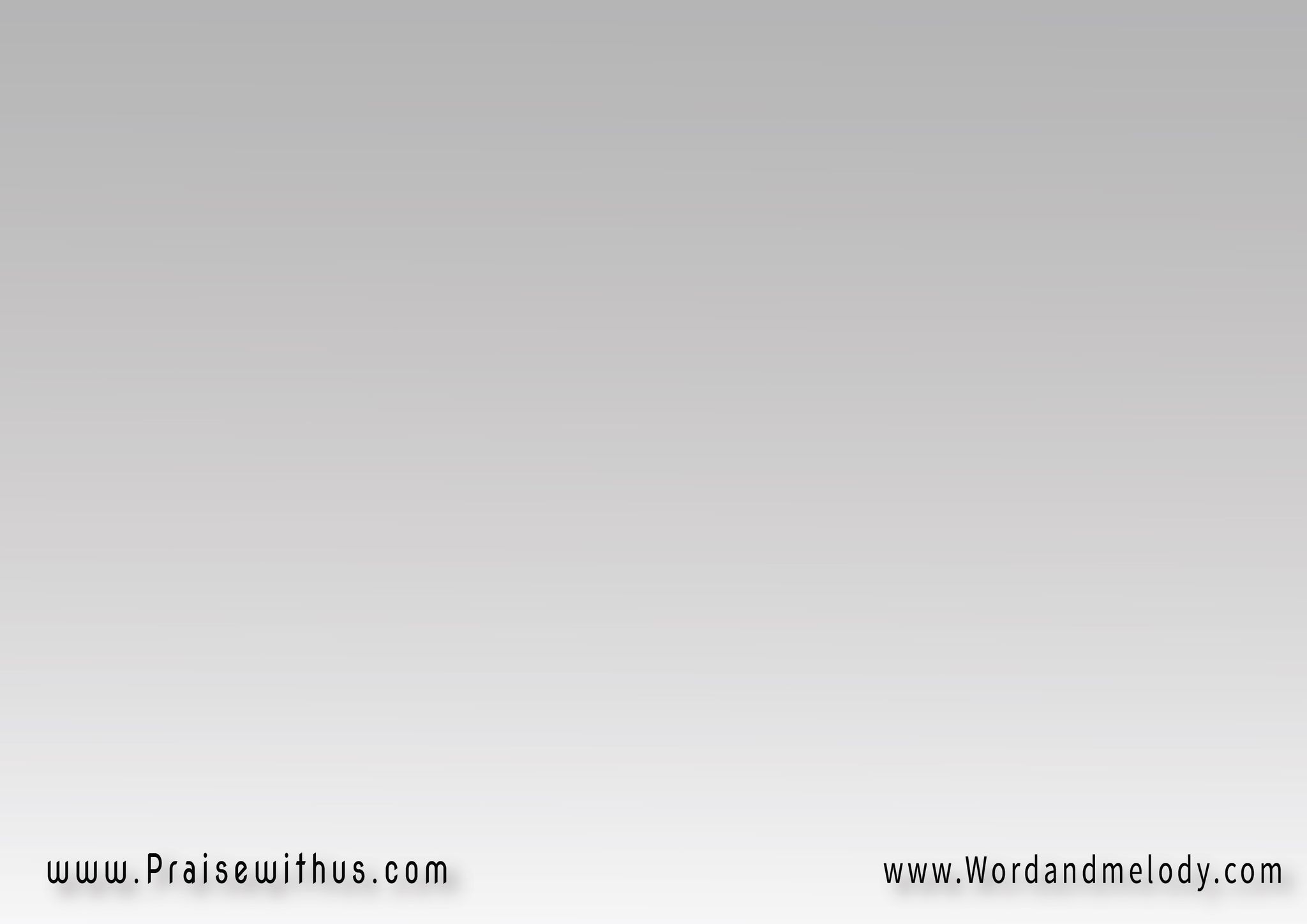 أَيُّهَا الرَّبُّ سَيِّدُنَا،
 مَا أَمْجَدَ اسْمَكَ فِي كُلِّ الأَرْضِ   
  حَيْثُ جَعَلْتَ جَلاَلَكَ فَوْقَ السَّمَاوَاتِ   
 مِنْ أَفْوَاهِ الأَطْفَالِ وَالرُّضَّع,
  أَسَّسْتَ حَمْدًا  مزمور  Psalm  8 –
Lord, our Lord,    how majestic is your name in all the earth!
You have set your glory in the heavens.  Through the praise of children and infants    you have established a stronghold against your enemies,
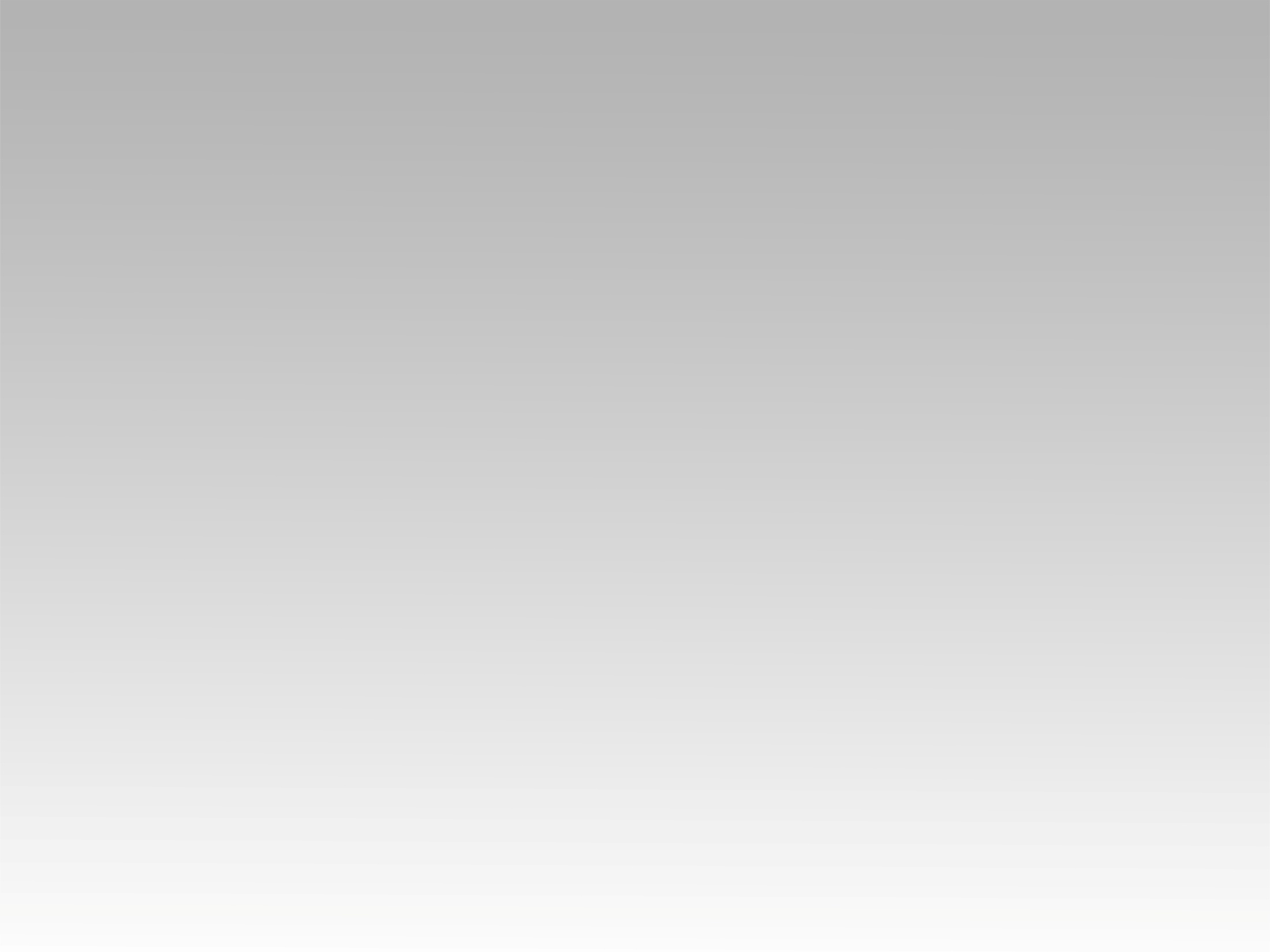 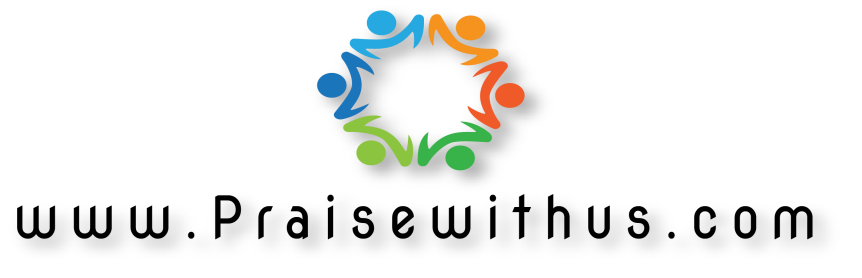